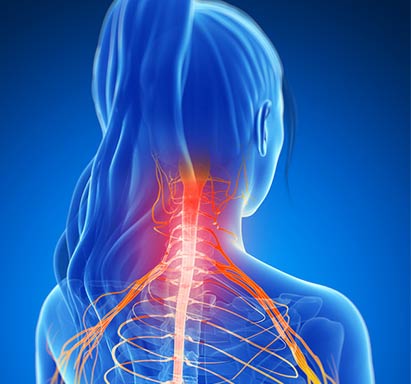 Cervical Radiculopathy: Clinical Signs and Treatment
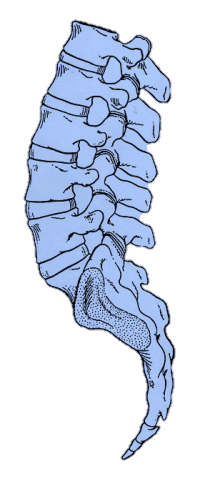 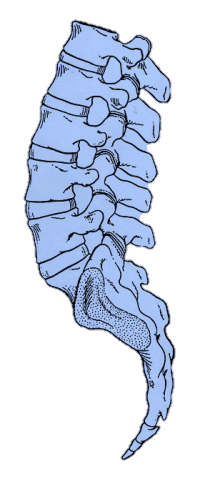 Eric Sundberg, M.D.
Coastal Orthopedic Spine Surgery
-----------------------------------------------------------------
Coastal Orthopedics
Sports Medicine | Pain Management
Disclosures
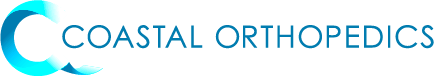 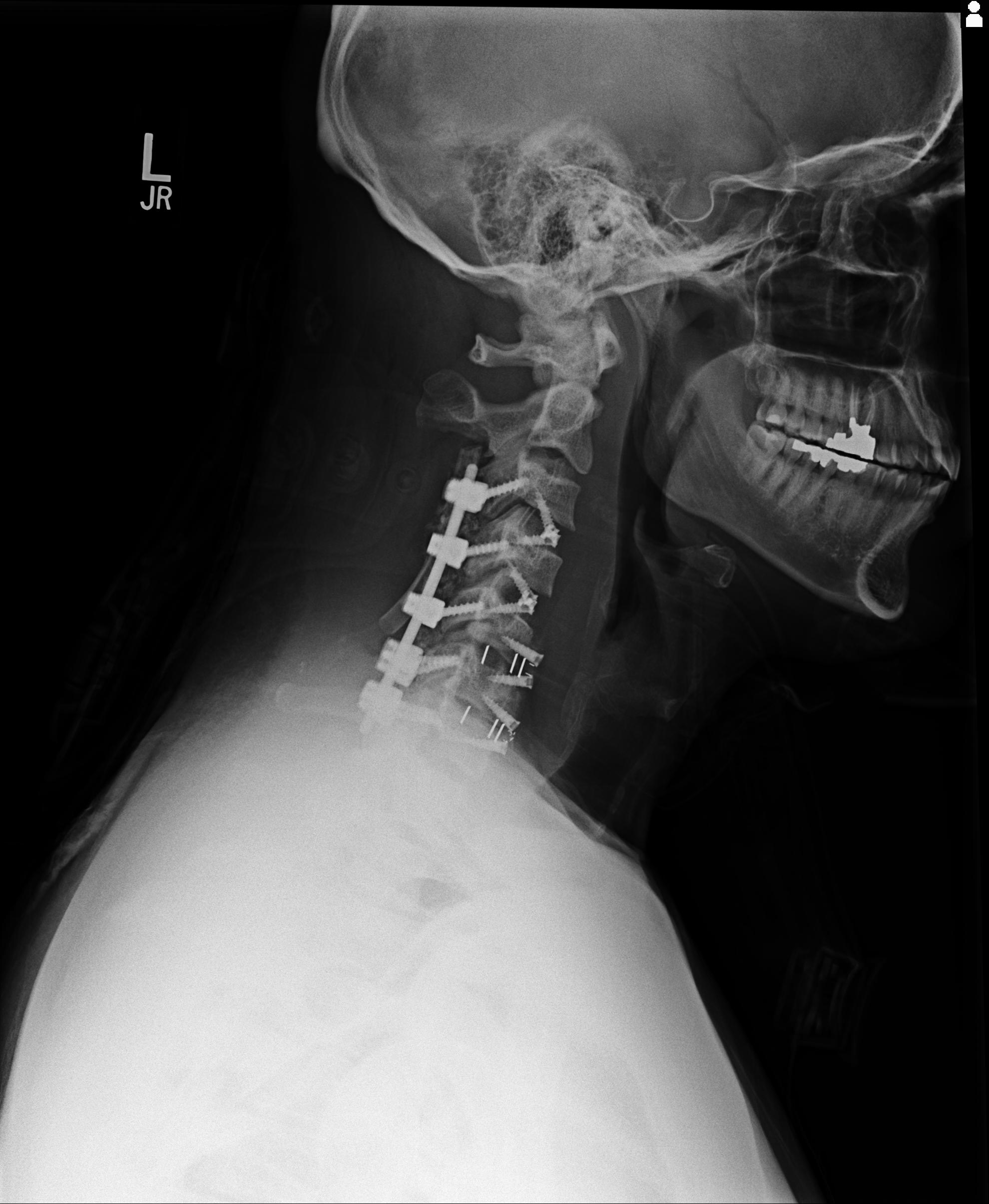 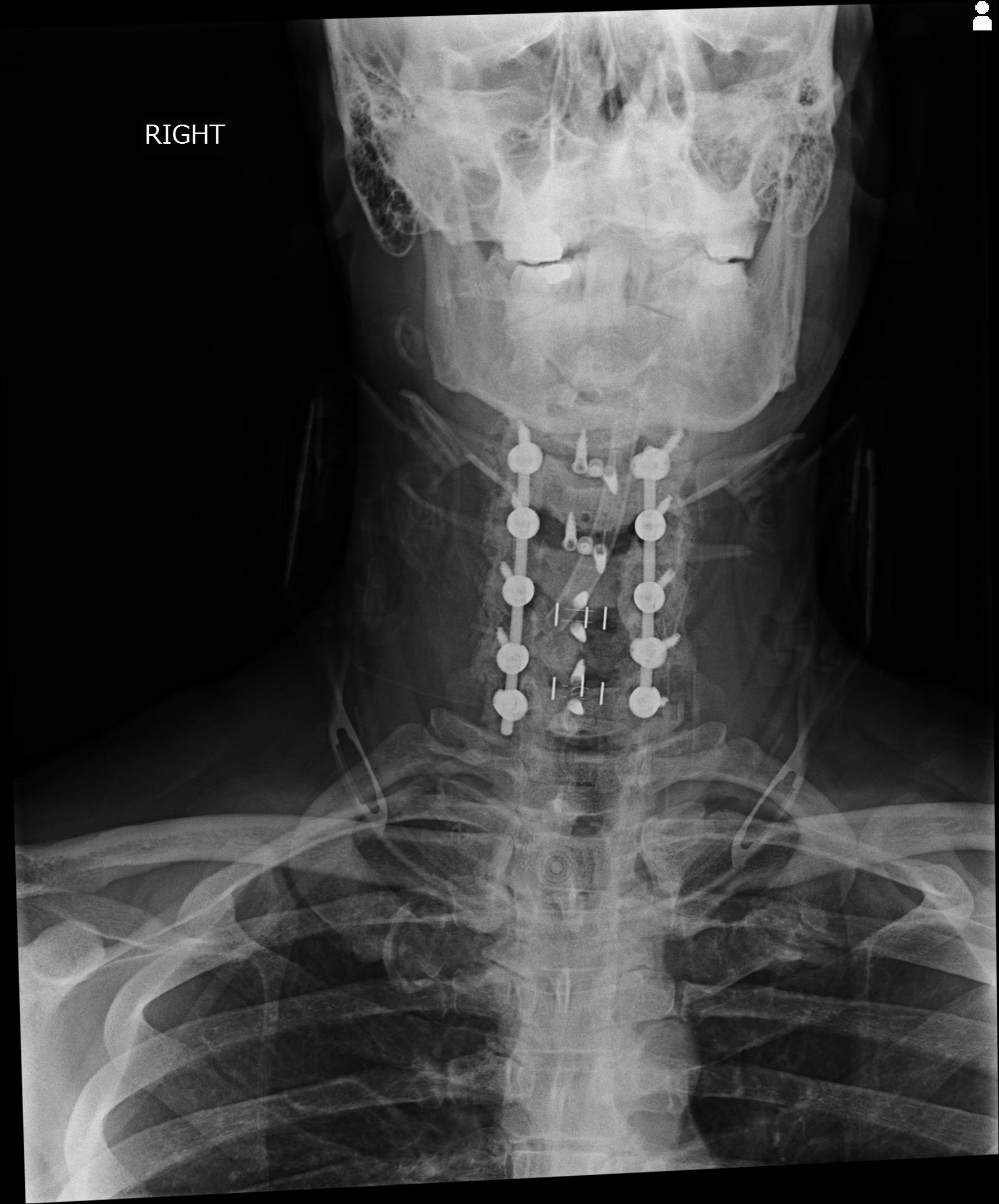 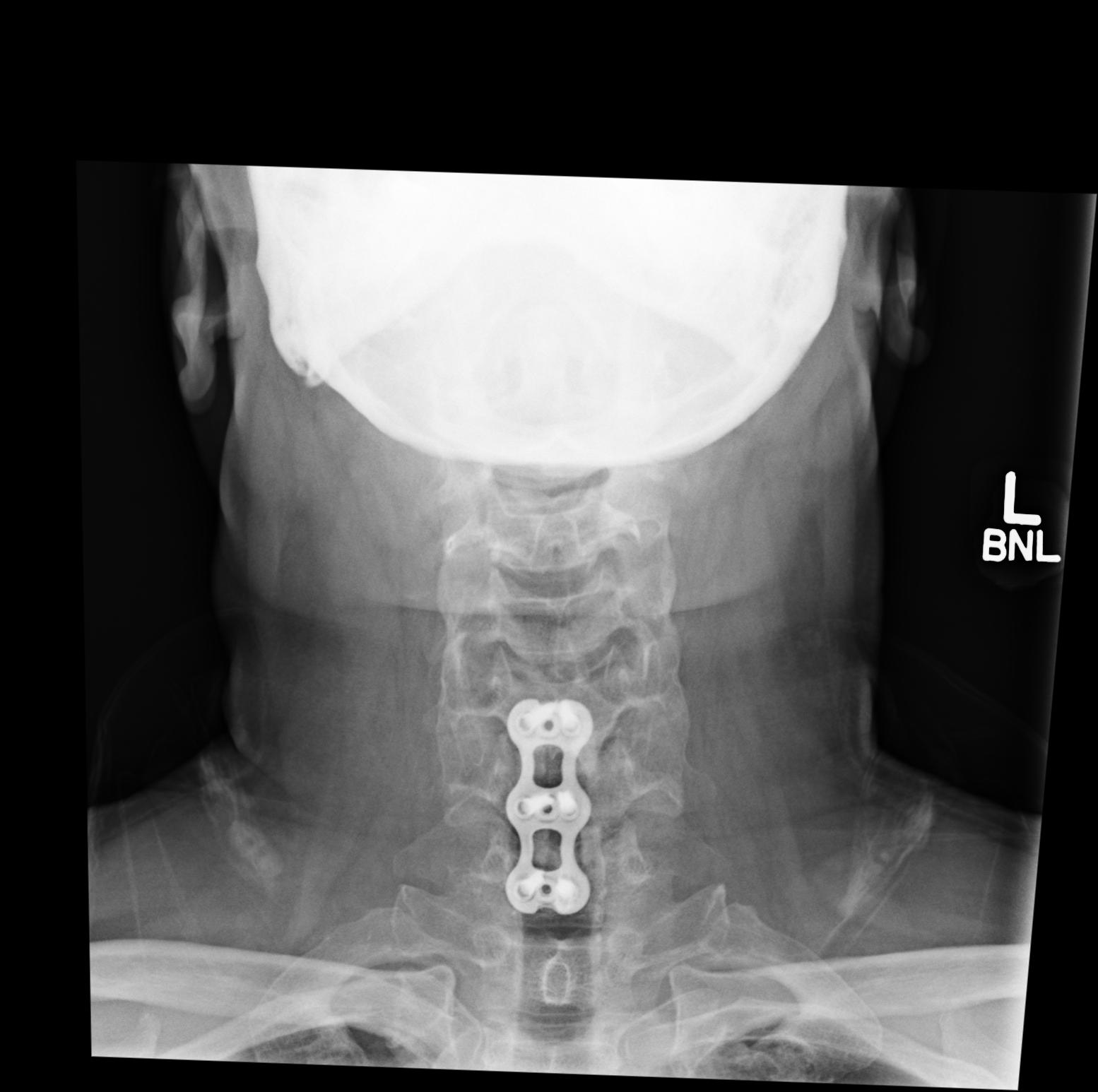 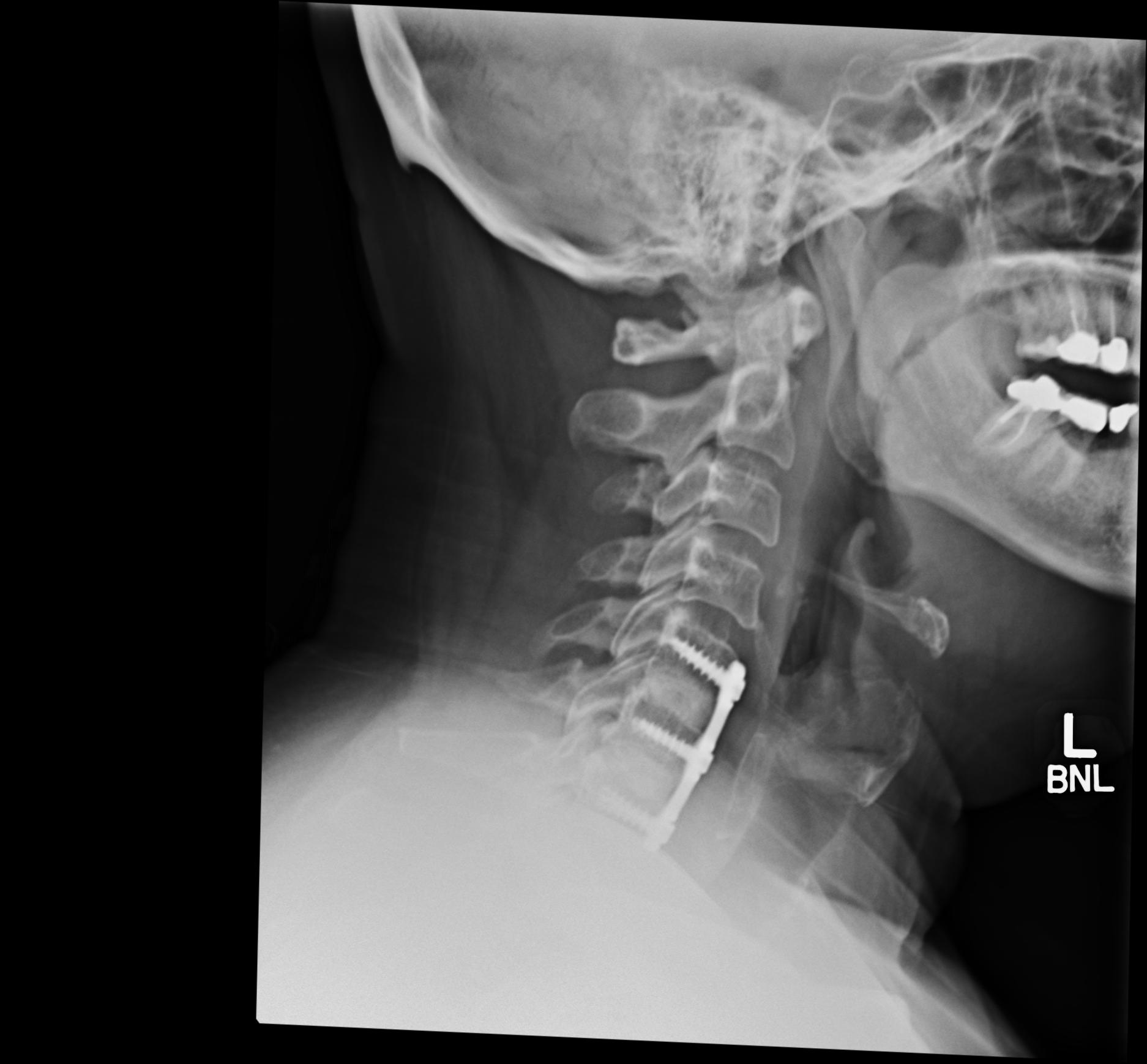 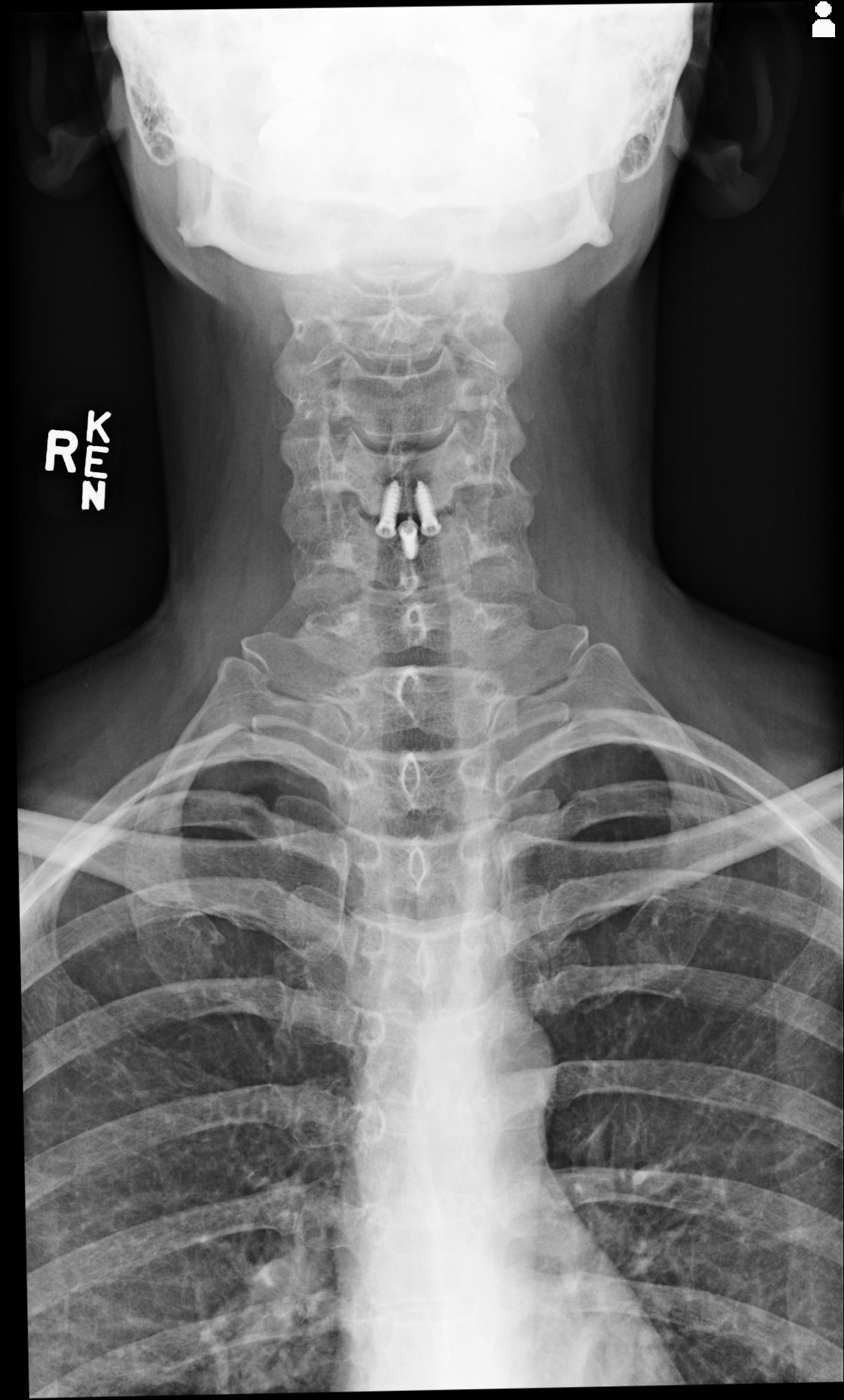 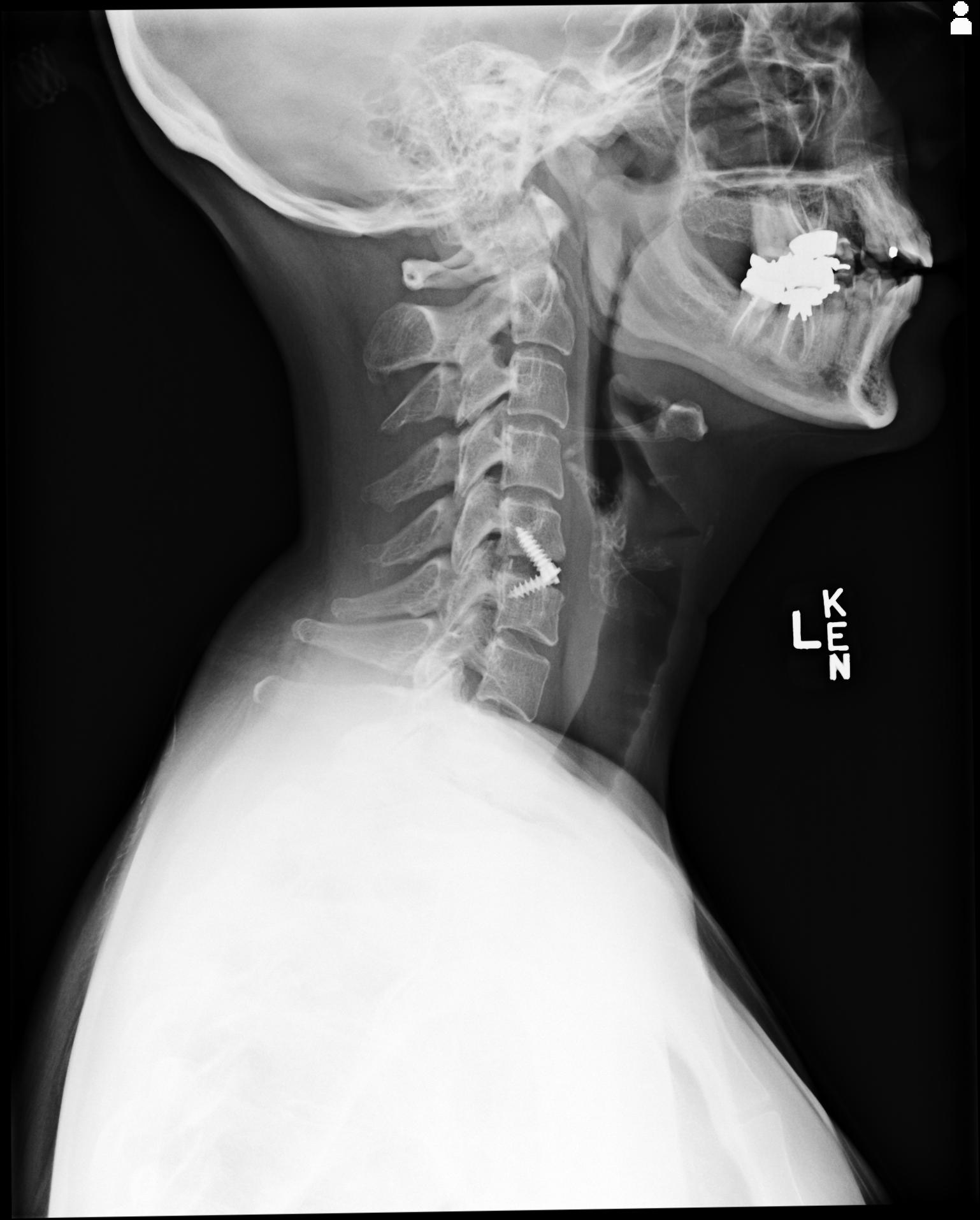 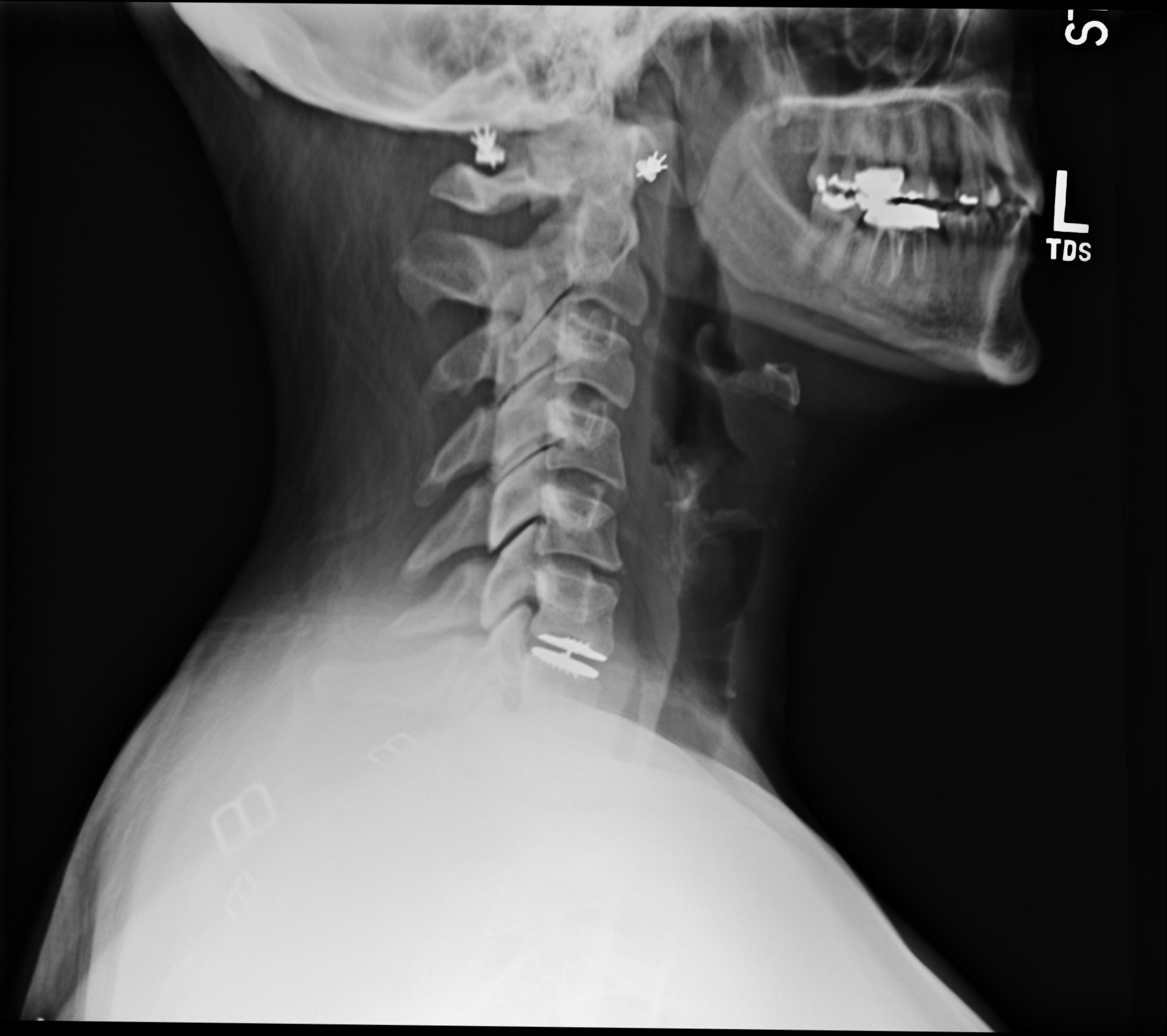 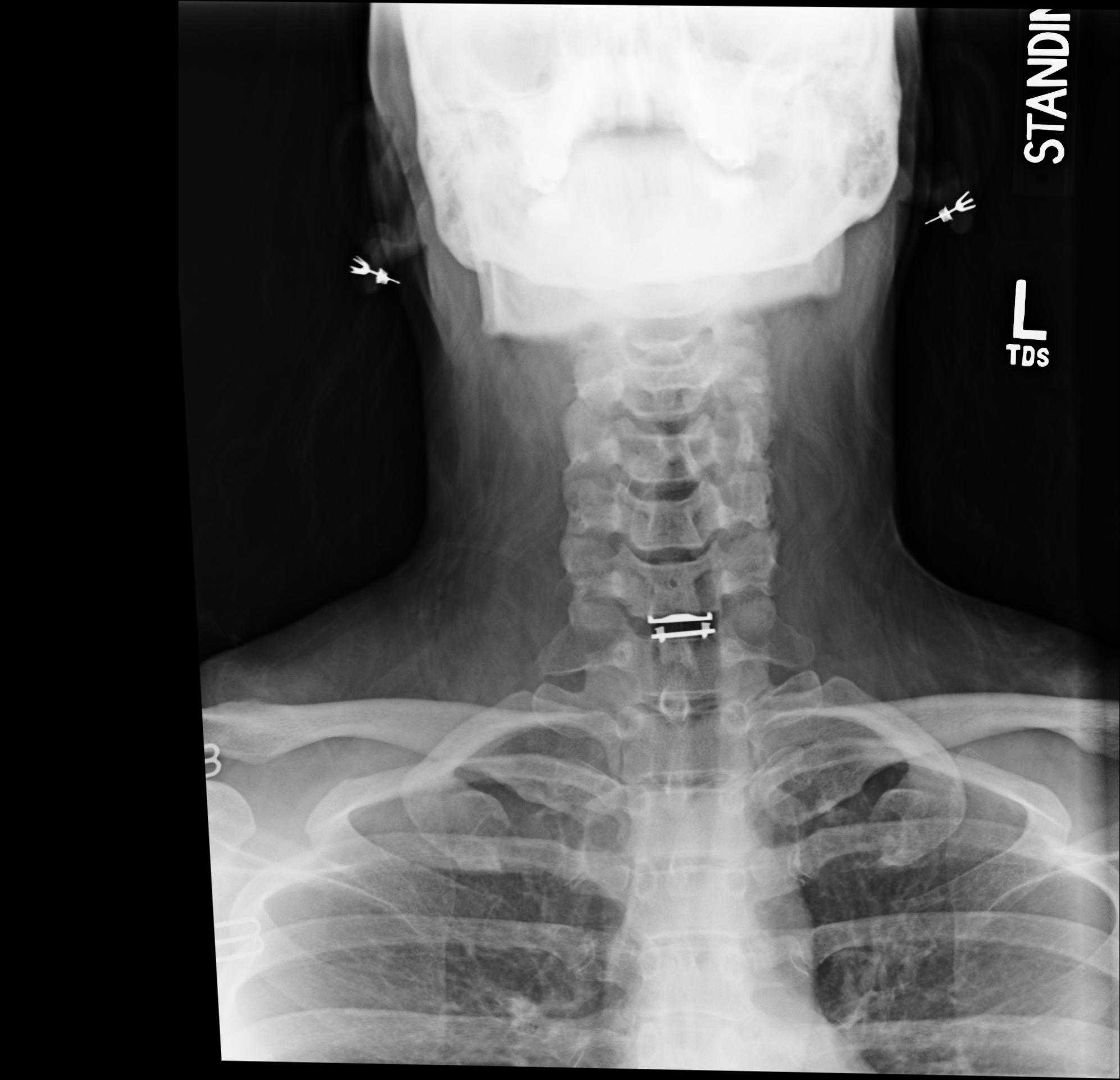 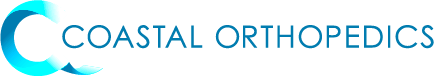 Cervical Radiculopathy
The clinical condition of pain and/or neurologic symptoms resulting from any type of condition that irritates a nerve in the neck
Pathoanatomy: commonly caused by compression of the exiting nerve root as it enters the neuroforamen
Symptoms: neck pain (often unilateral, but not always), ipsilateral dermatomal radiating pain (not always), numbness, weakness
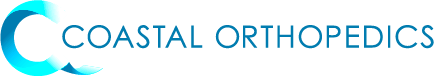 Cervical Radiculopathy
Etiologies: Cervical HNP, Disc Degeneration, Spondylosis (uncovertebral joint hypertrophy, facet hypertrophy), Tumor, Infection (Discitis), Instability, Trauma
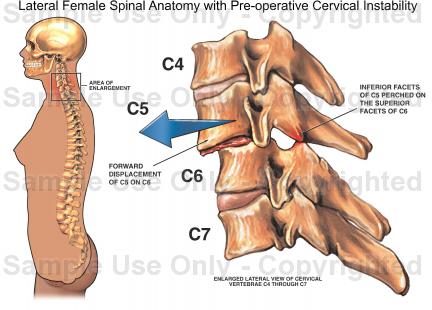 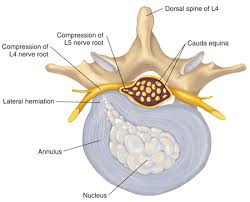 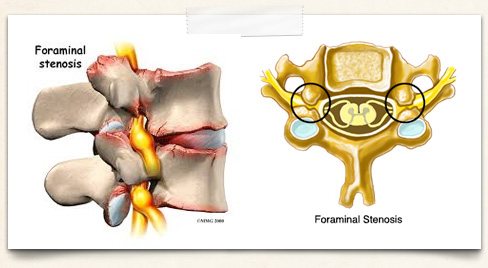 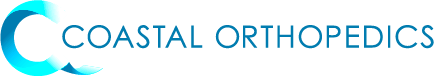 Red Flags
May Include:
Progressive Weakness
Symptoms of Myelopathy
Lhermitte Sign (electrical sensation down the spine with neck flexion)
Recent Trauma (High Energy)
Signs of Malignancy (unintentional weight loss)
Signs of Infection (esp in immunocompromised)
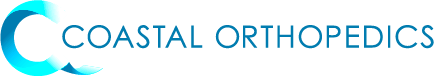 Radiculopathy v. Myelopathy
Myelopathy 
Neck Pain
Arm/Leg Pain
Weakness
Numbness/Tingling
Balance/Coordination
Fine Motor Skills
Bowel/Bladder
Increased Reflexes
Radiculopathy 
Unilateral Neck Pain
Ipsilateral Arm Pain
Weakness
Numbness/Tingling
Diminished Reflexes
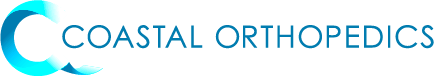 Nonoperative Management
In most cases a course of nonoperative management for at least 6weeks to 3 months is advisable
-Physical Therapy
-Home Exercise Program
-Medication (NSAIDs)
-Epidural Injections
Physical Therapists may be first line providers in many cases
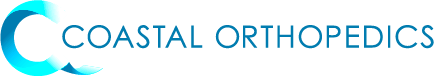 Nonoperative Management
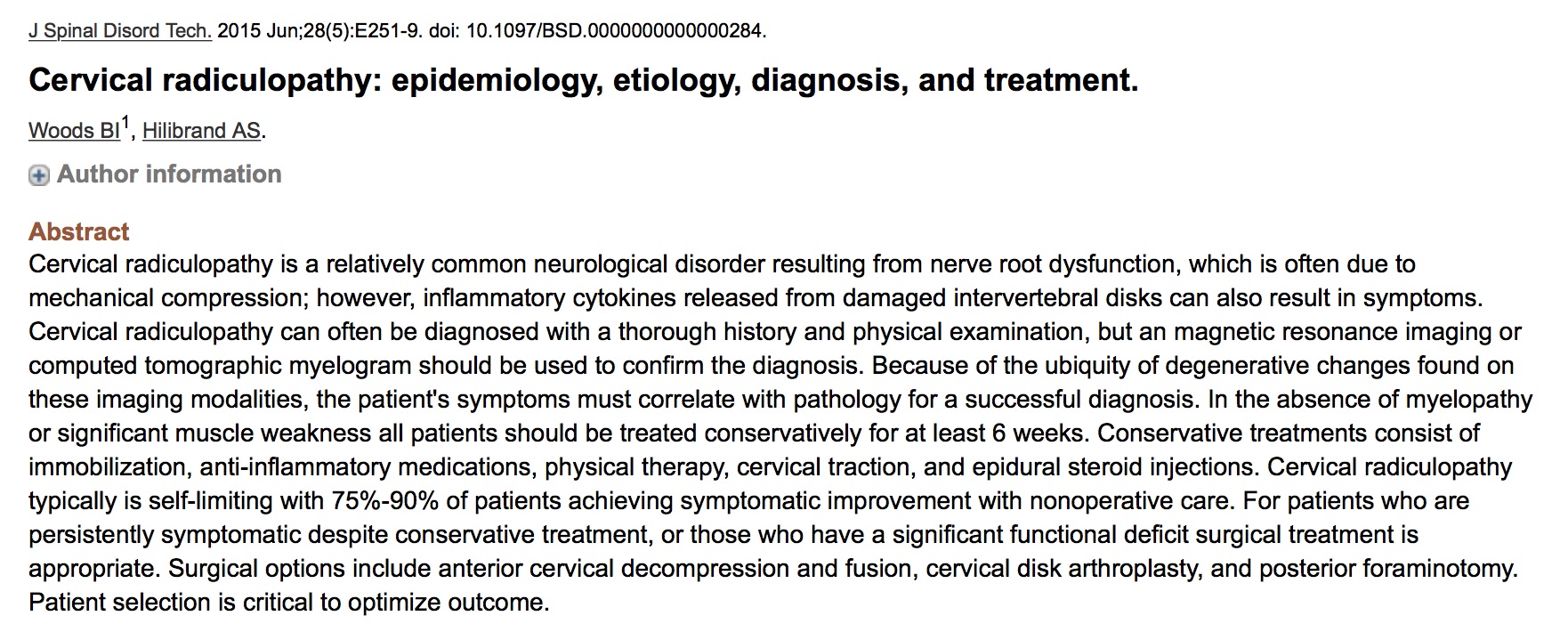 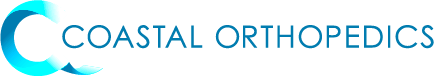 Nonoperative Management
70-90% of patients achieving symptomatic improvement with nonoperative care
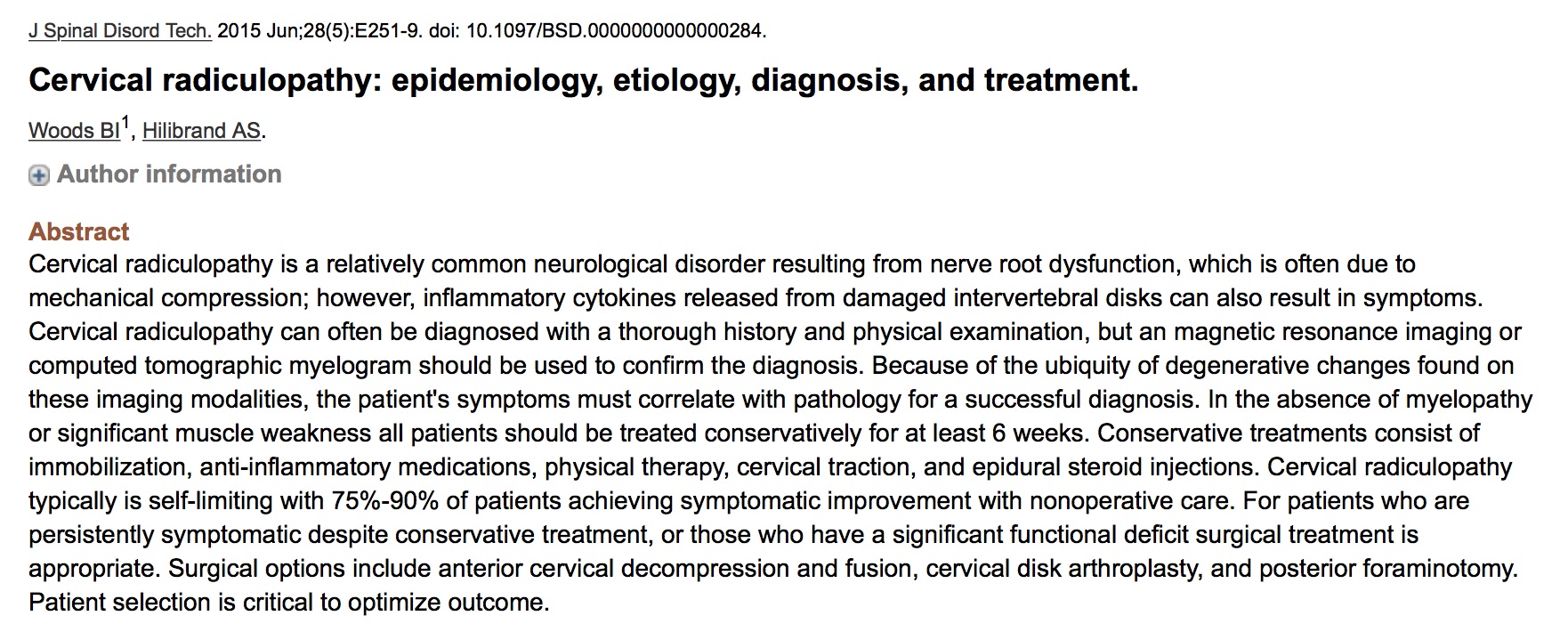 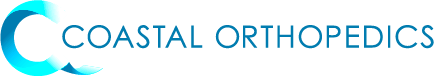 Operative Indications
Persistent/Recurrent Pain Unresponsive to Conservative Management

Progressive Neurologic Deficit

Static Neurologic Deficit with Significant Radicular Pain

Consistent Imaging Studies
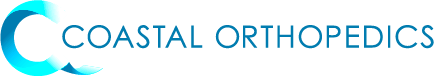 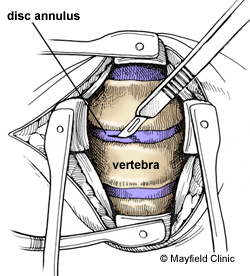 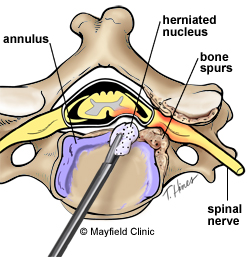 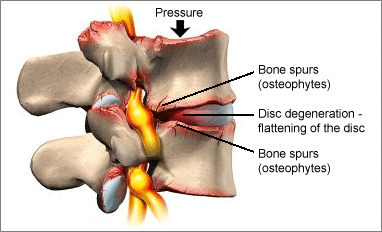 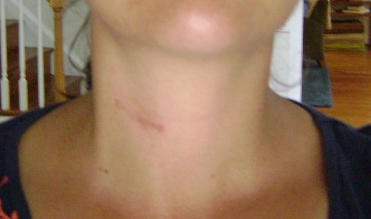 ACDF
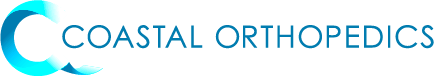 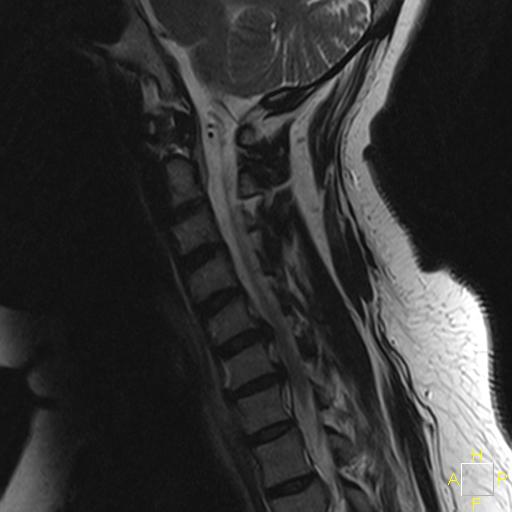 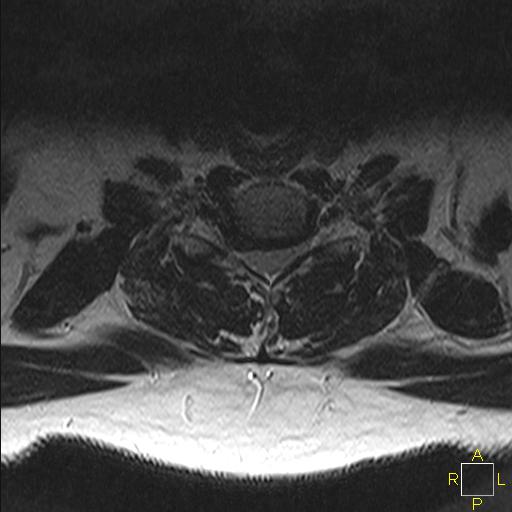 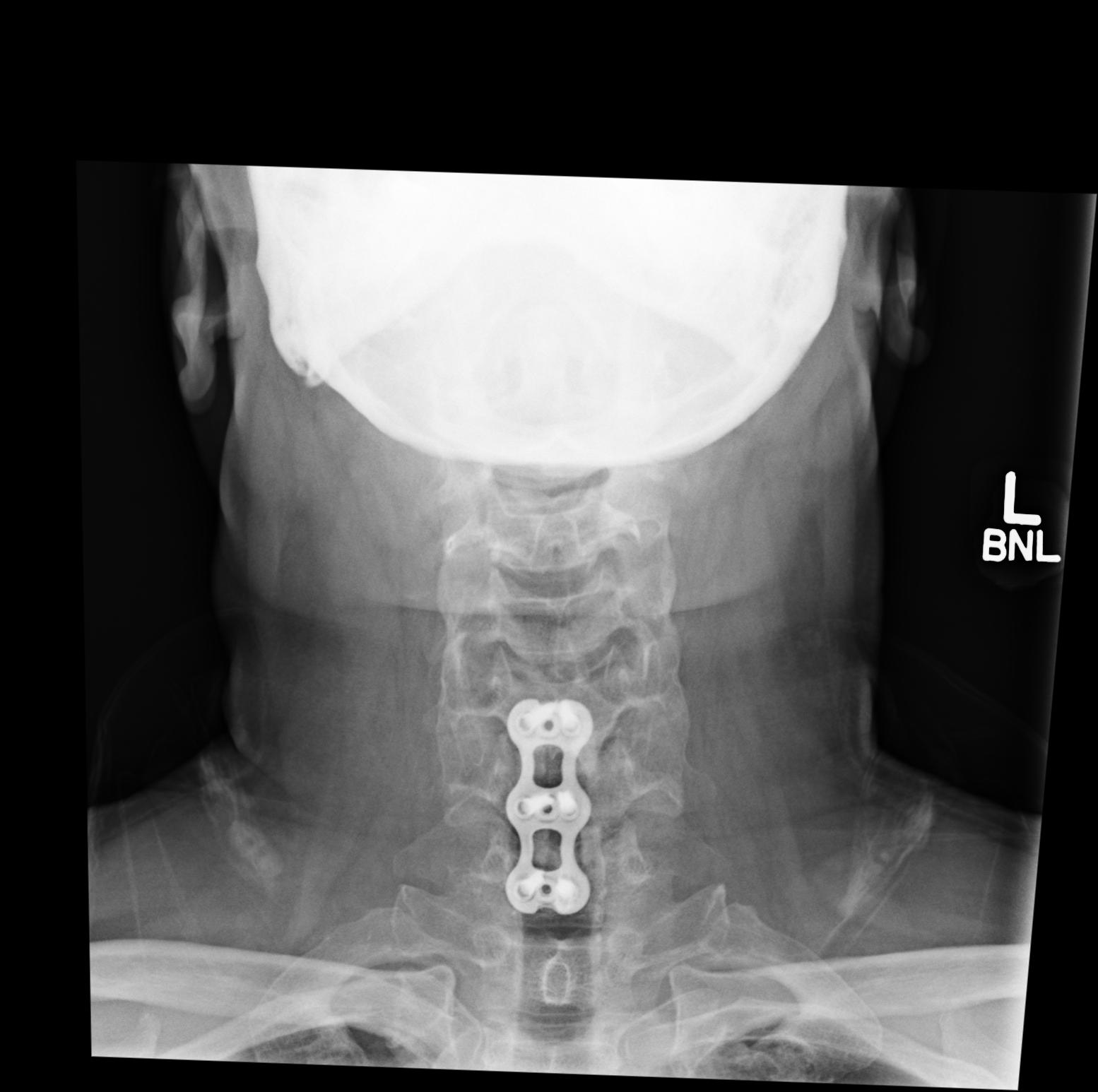 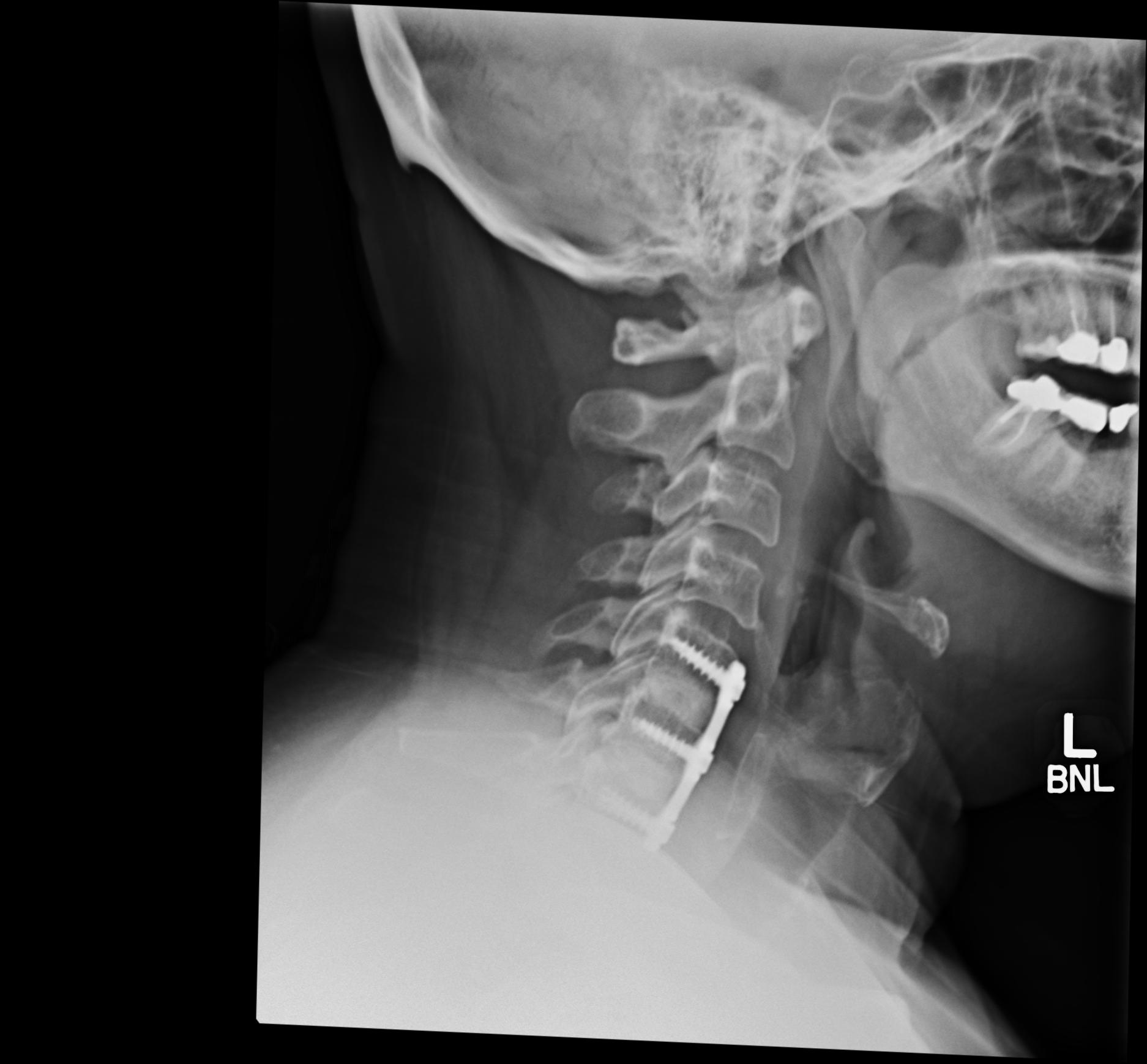 ACDF
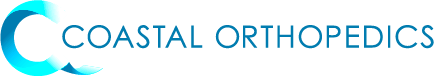 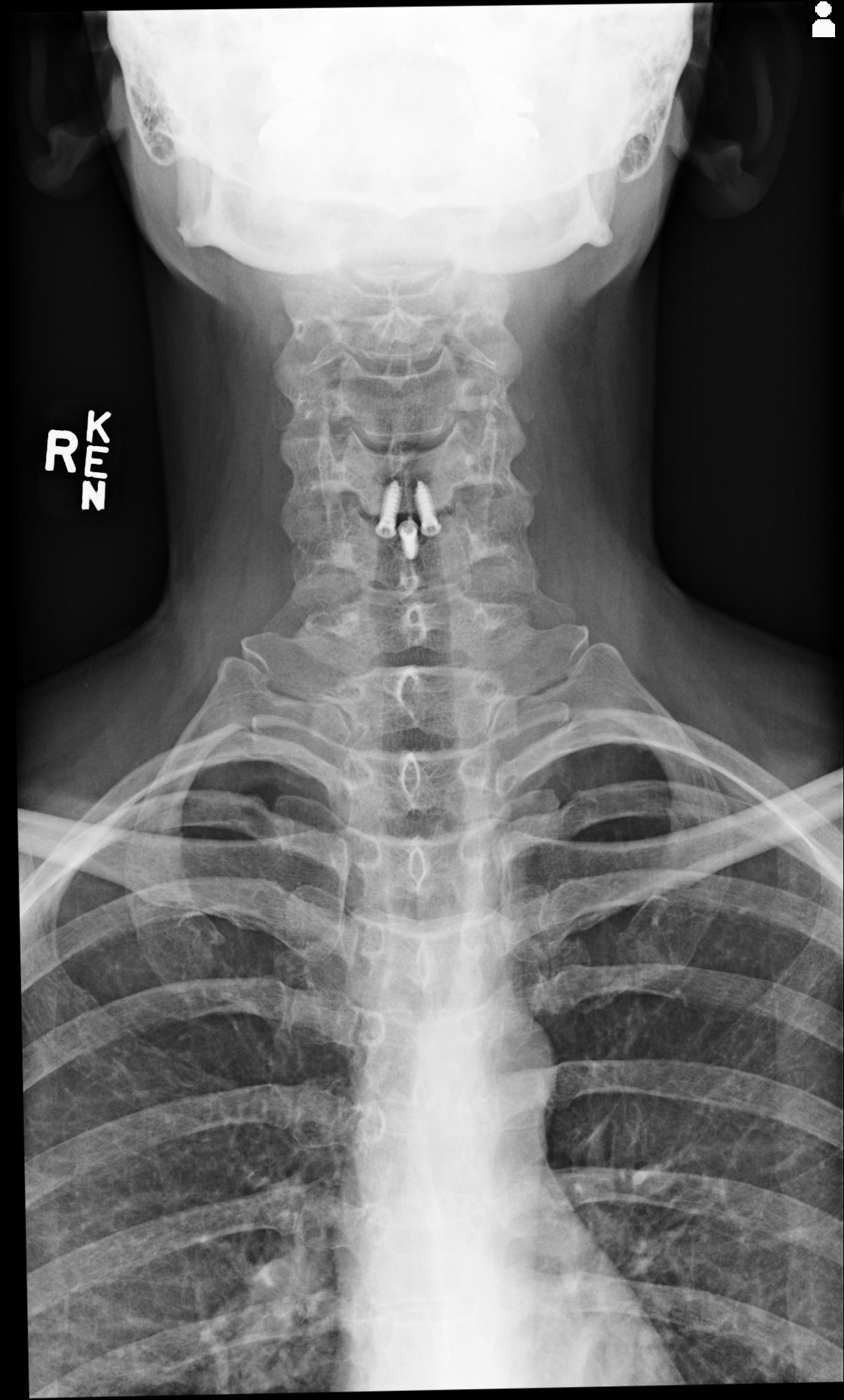 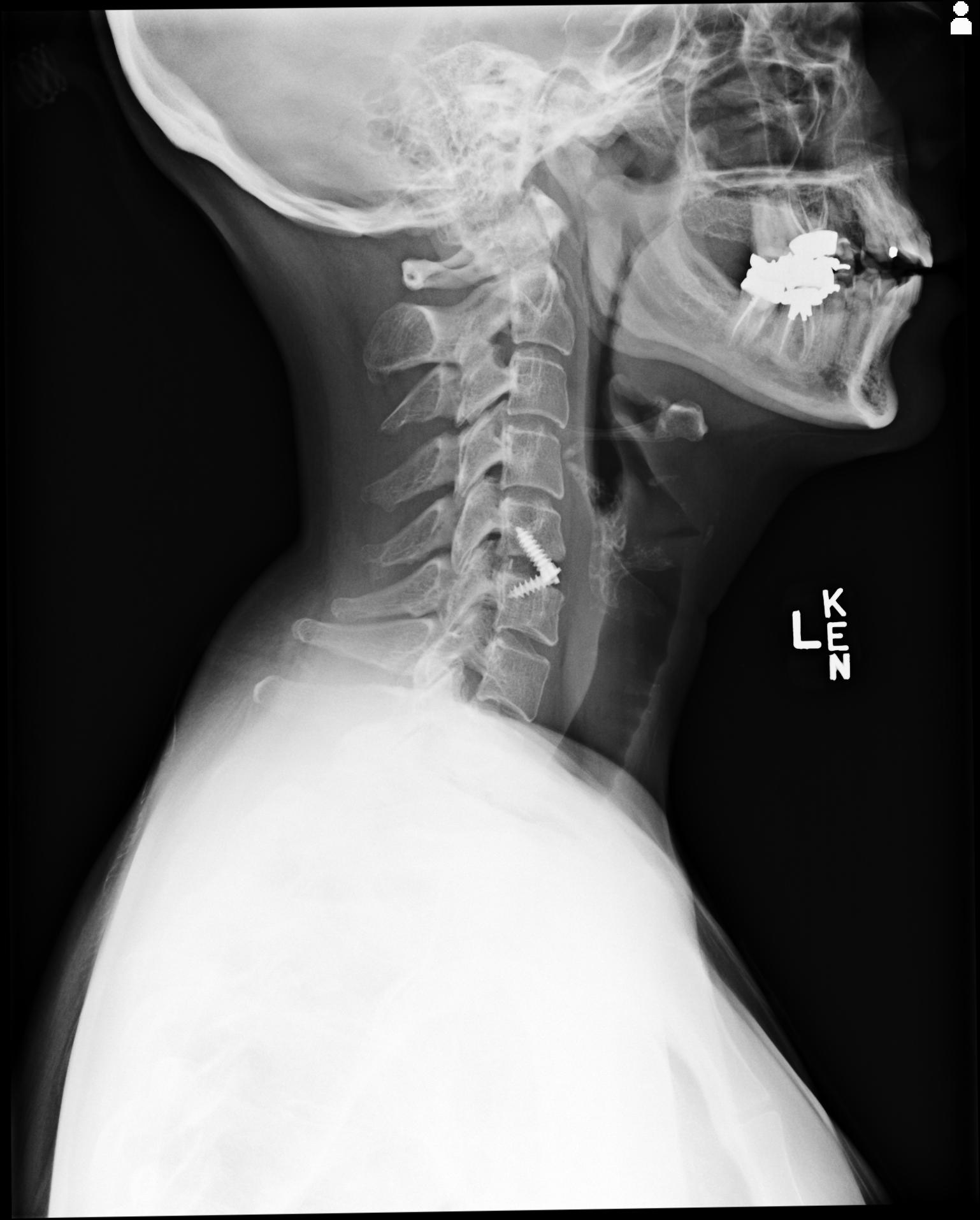 ACDF
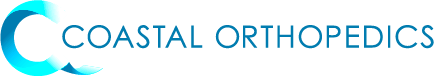 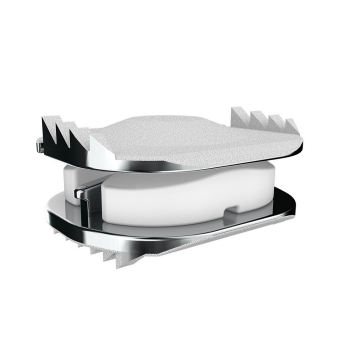 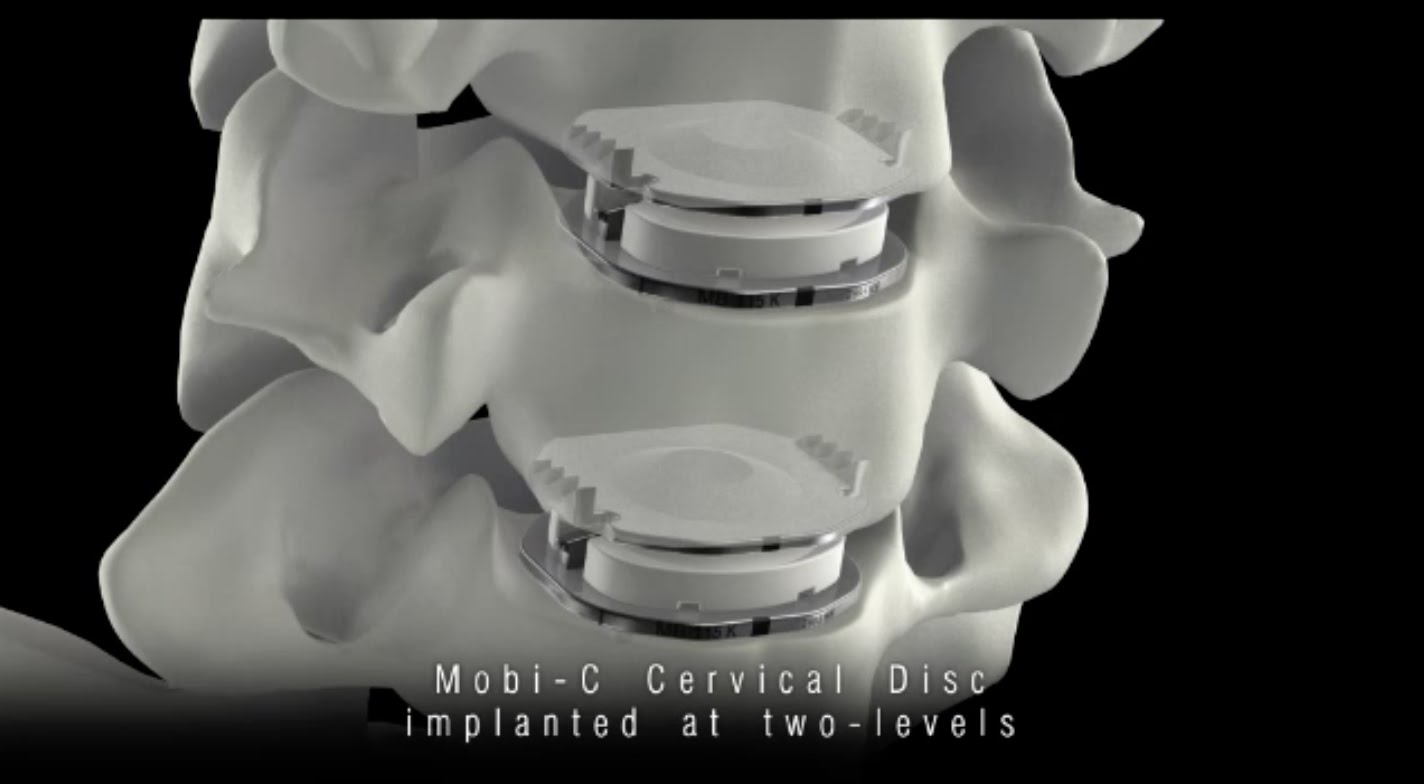 Disc Arthroplasty
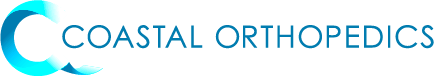 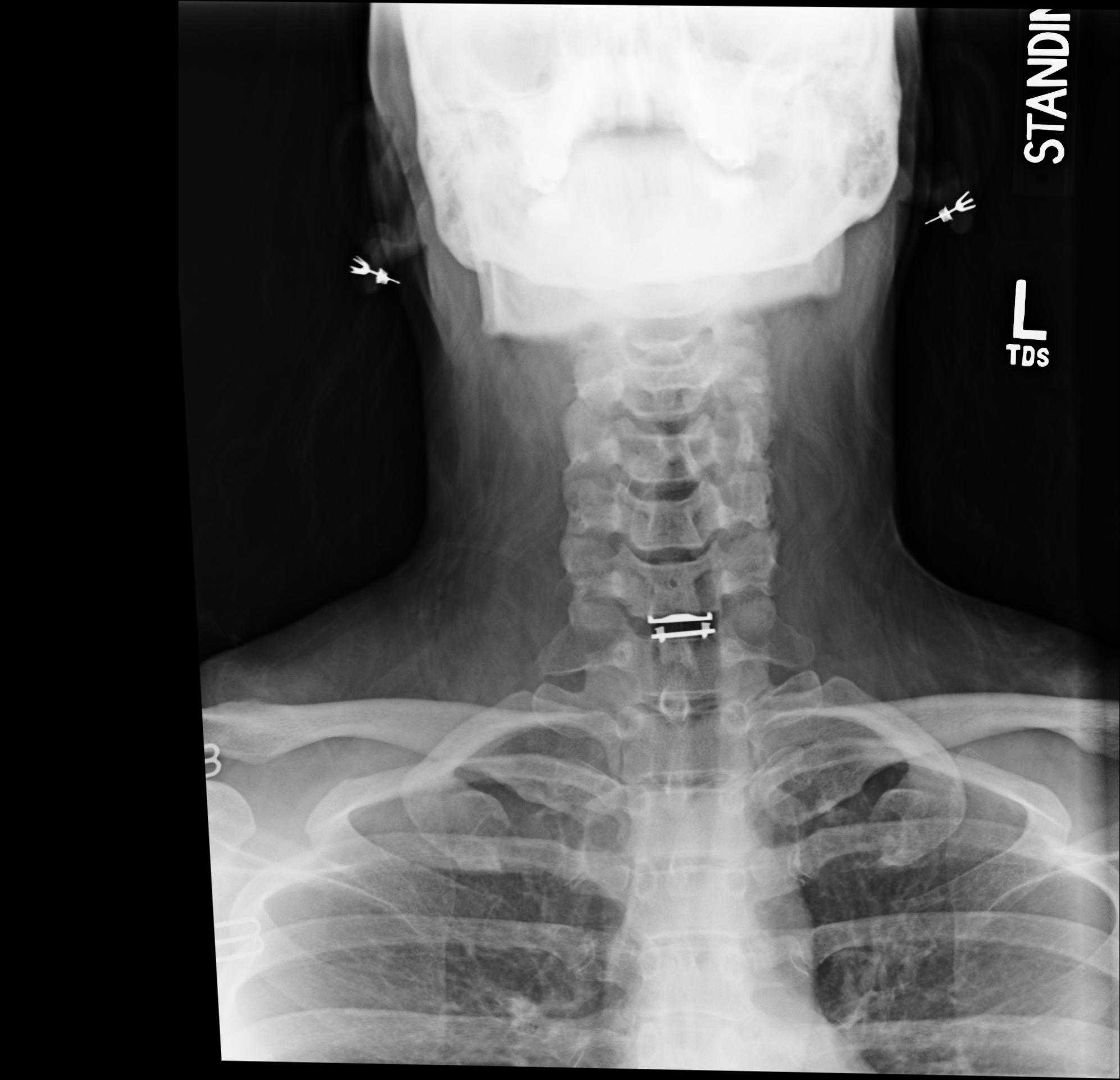 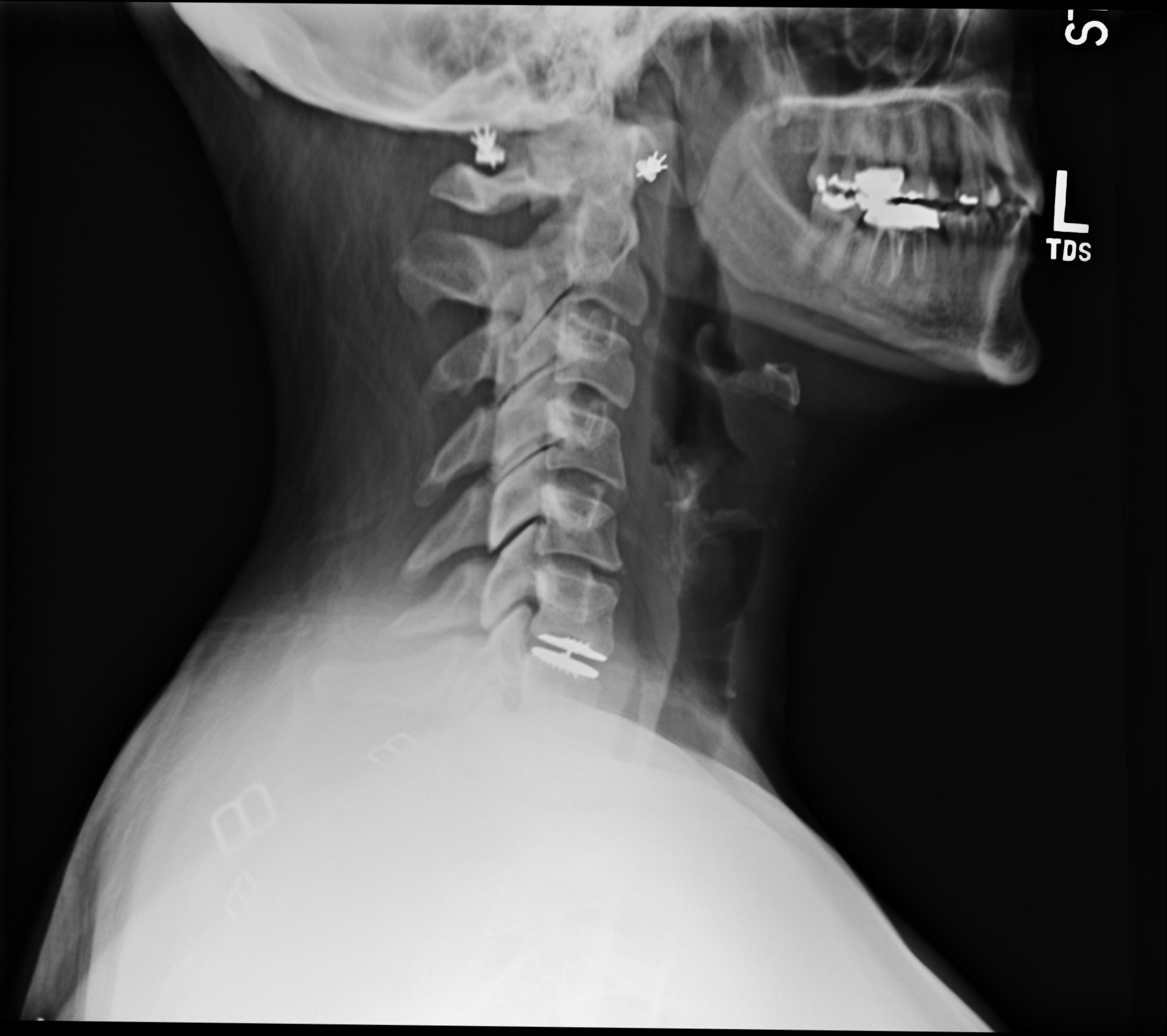 Disc Arthroplasty
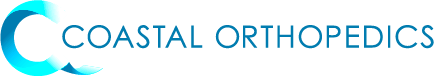 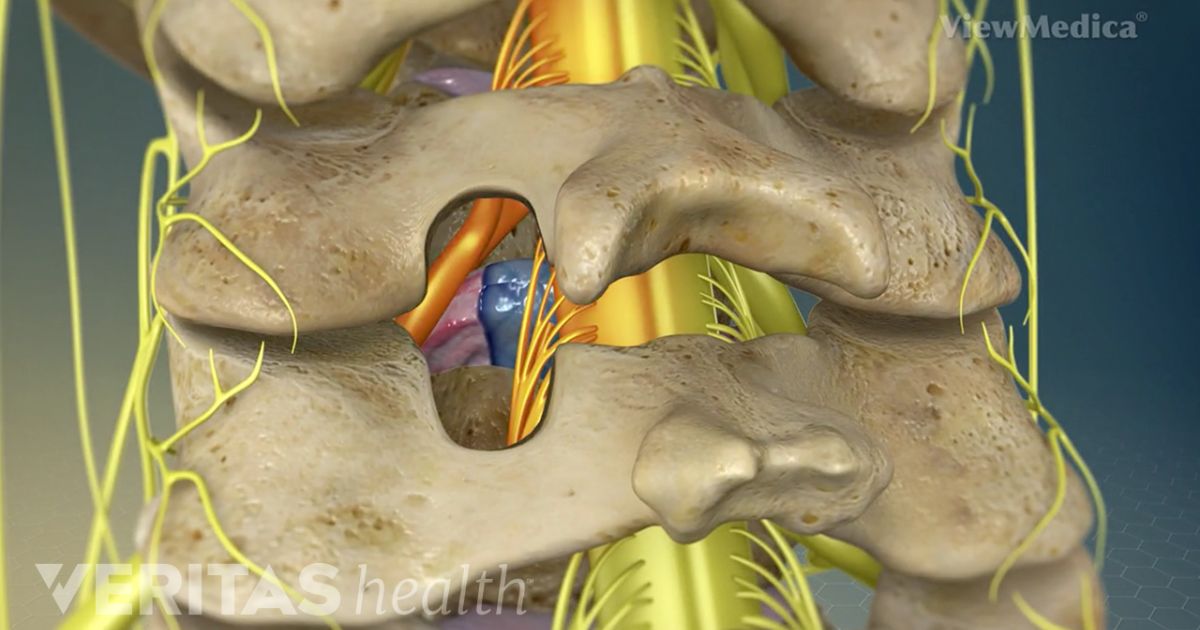 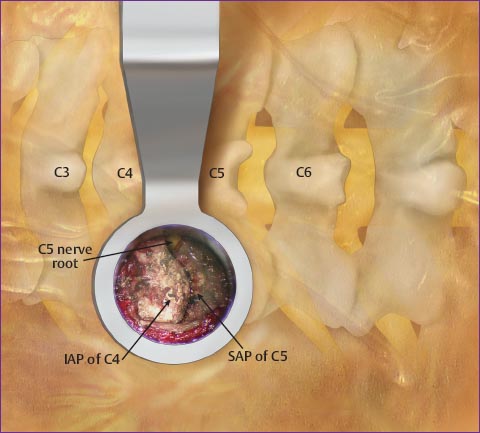 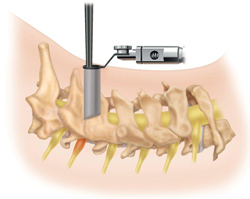 Posterior Foraminotomy
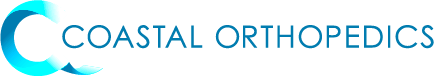 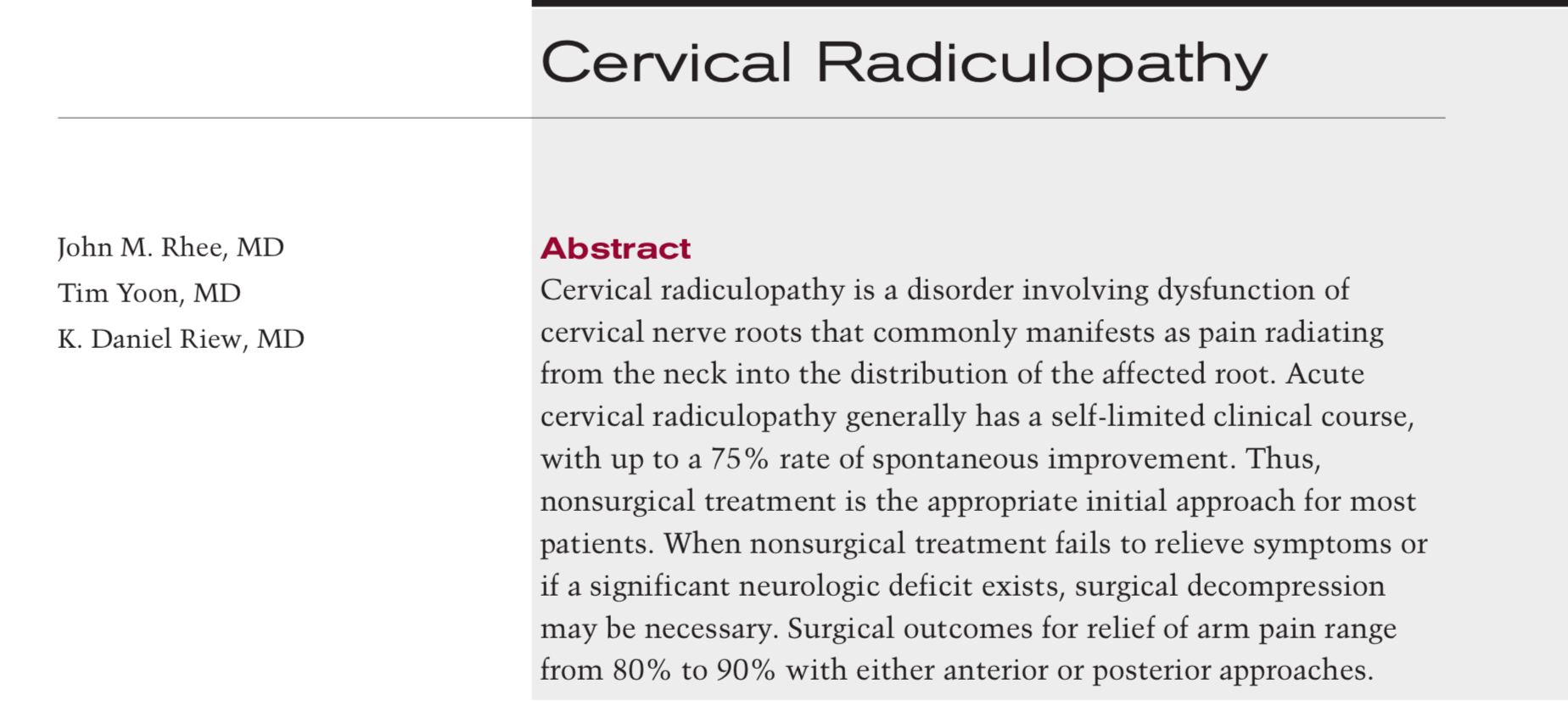 Rhee et al, JAAOS 2005
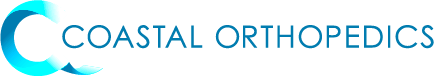 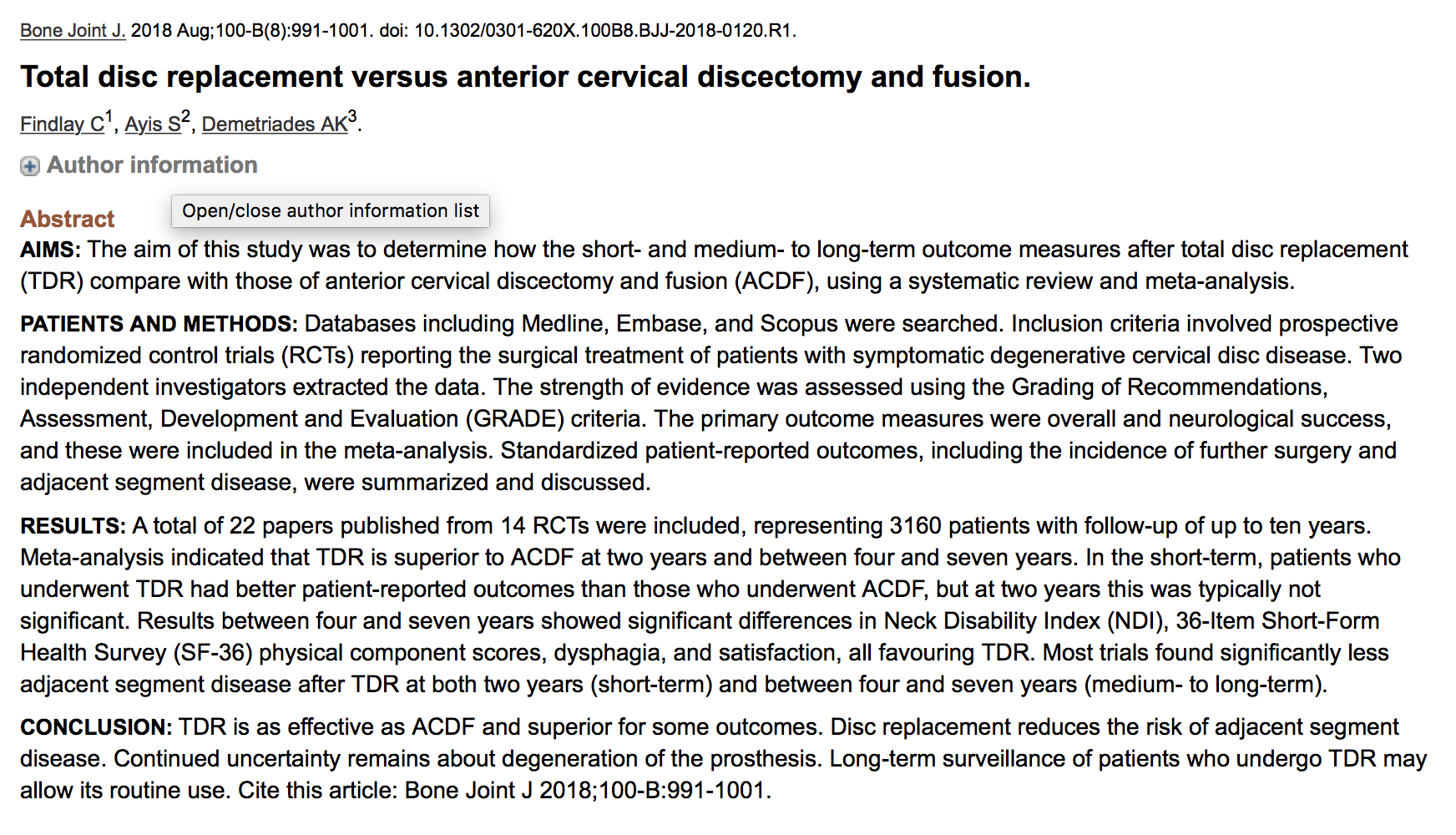 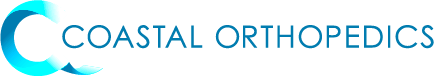 Postoperative Rehabilitation
ACDF
Week 0-6 Protective Phase
-avoid BLTs, 25 lbs
-no specific exercises, soft collar for comfort
Weeks 6-12: Strengthening Phase
-gradual progressive strengthening
-goal is to have proper neuromuscular control, posture, stabilization
Weeks 12+
-return to sport
*single level fusions are put in an accelerated protocol
Postoperative Rehabilitation
CDA and Foraminotomy
Week 0-2 Protective Phase
-avoid BLTs, 25 lbs
-no specific exercises, soft collar for comfort
Weeks 2-4: Strengthening Phase
-gradual progressive strengthening
-goal is to have proper neuromuscular control, posture, stabilization
Weeks 6+
-return to work/sport
Thank You